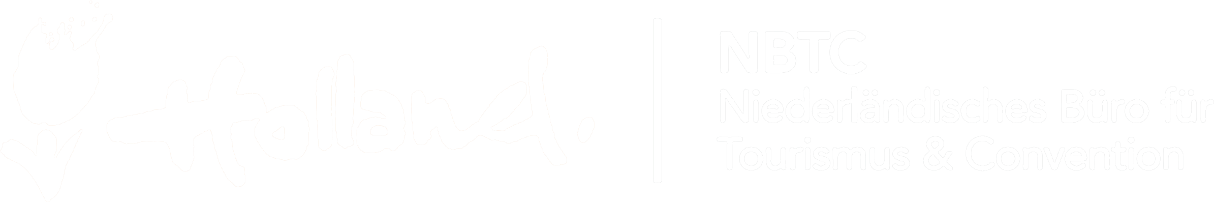 ´Het profiel van de Duitse gast´
Renesse, 18 september 2017
Michael Siebers – NBTC Holland Marketing
Wie zijn wij?
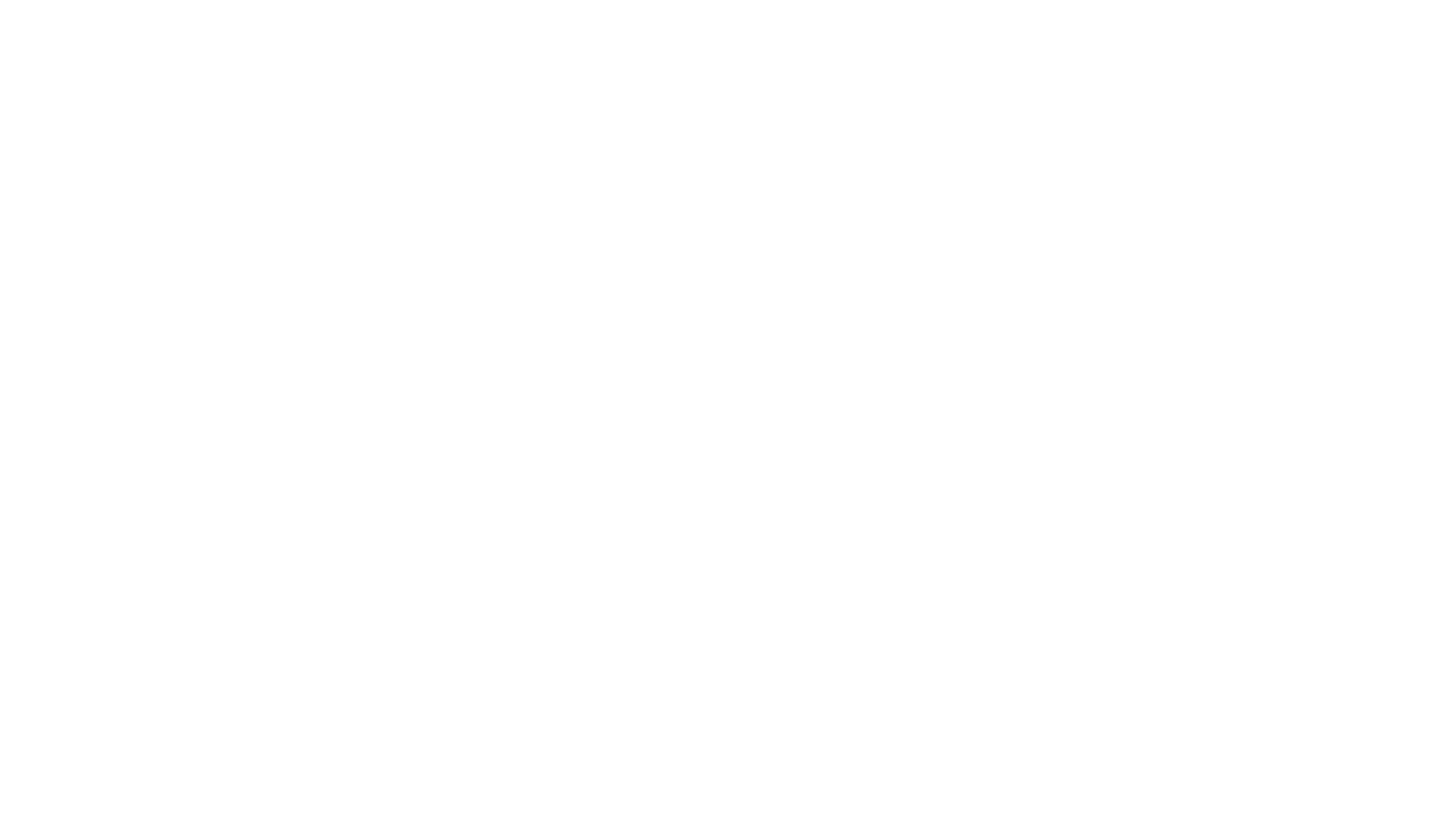 Inwoners
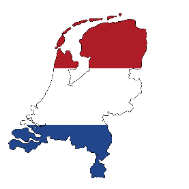 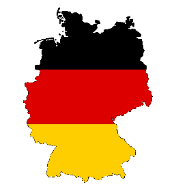 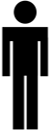 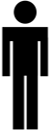 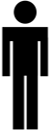 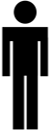 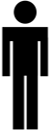 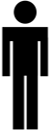 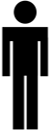 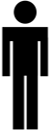 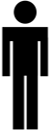 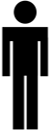 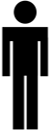 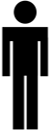 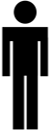 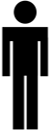 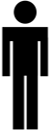 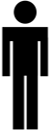 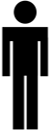 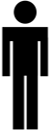 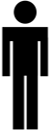 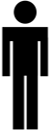 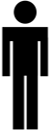 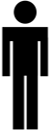 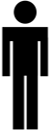 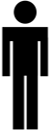 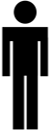 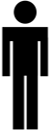 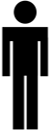 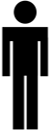 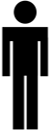 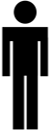 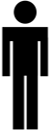 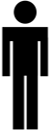 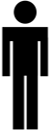 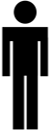 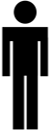 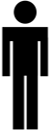 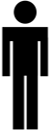 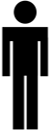 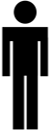 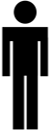 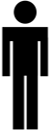 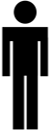 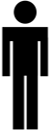 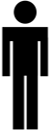 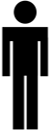 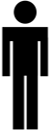 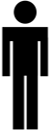 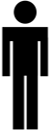 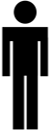 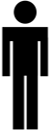 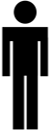 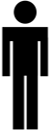 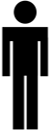 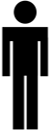 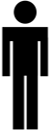 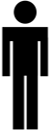 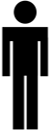 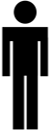 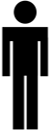 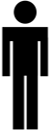 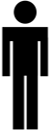 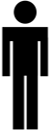 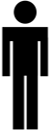 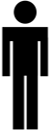 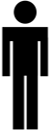 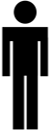 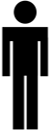 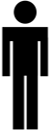 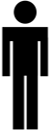 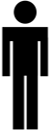 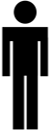 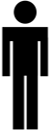 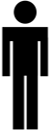 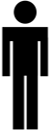 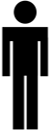 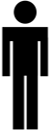 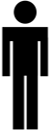 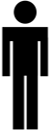 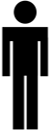 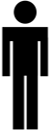 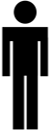 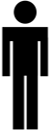 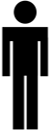 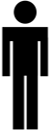 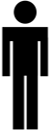 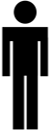 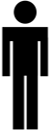 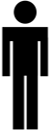 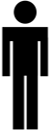 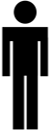 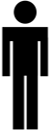 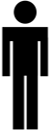 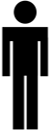 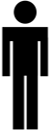 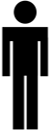 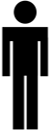 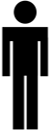 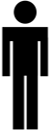 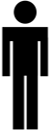 [Speaker Notes: 17 miljoen
80 miljoen DE]
Product dat niet mag ontbreken op vakantie
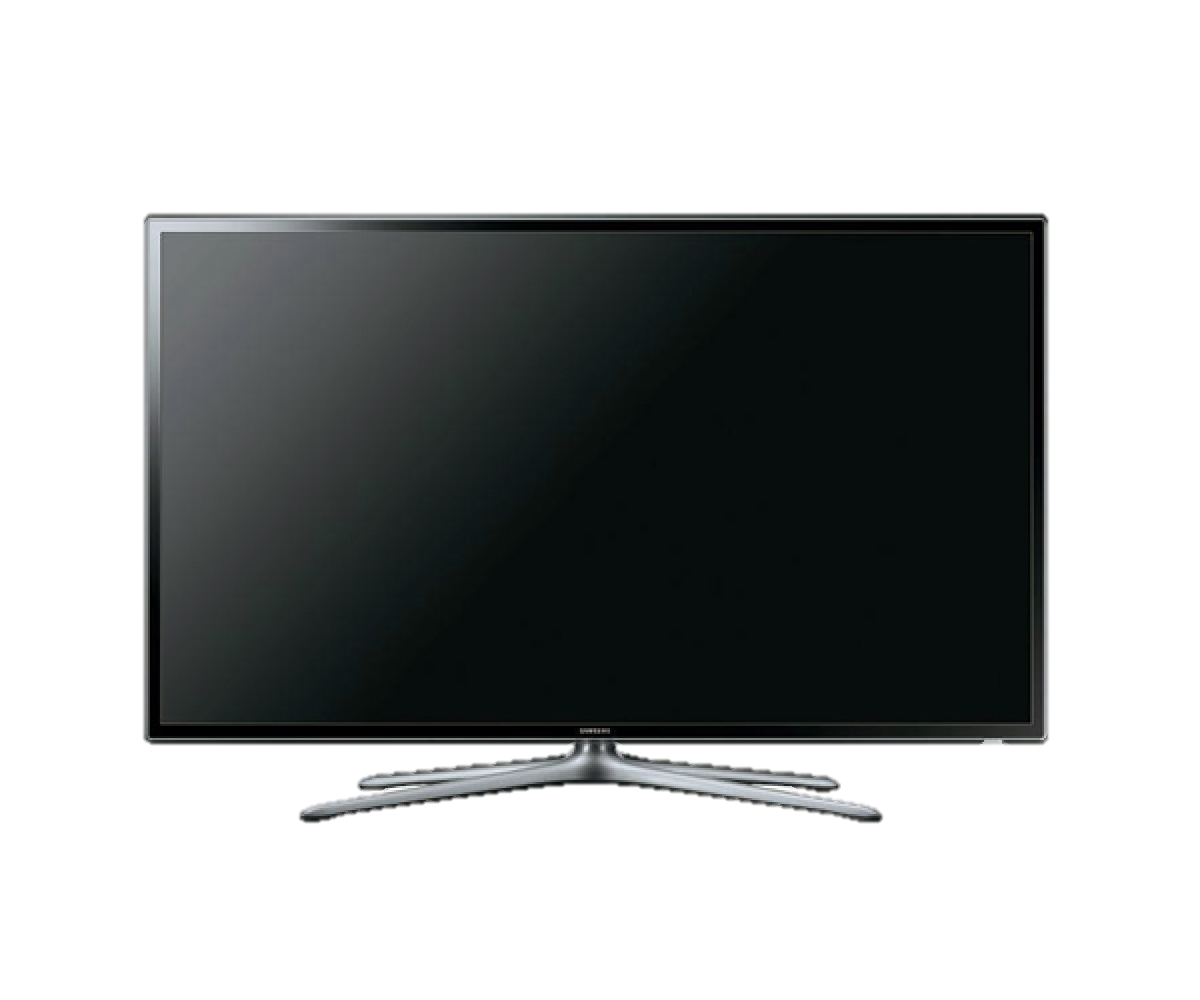 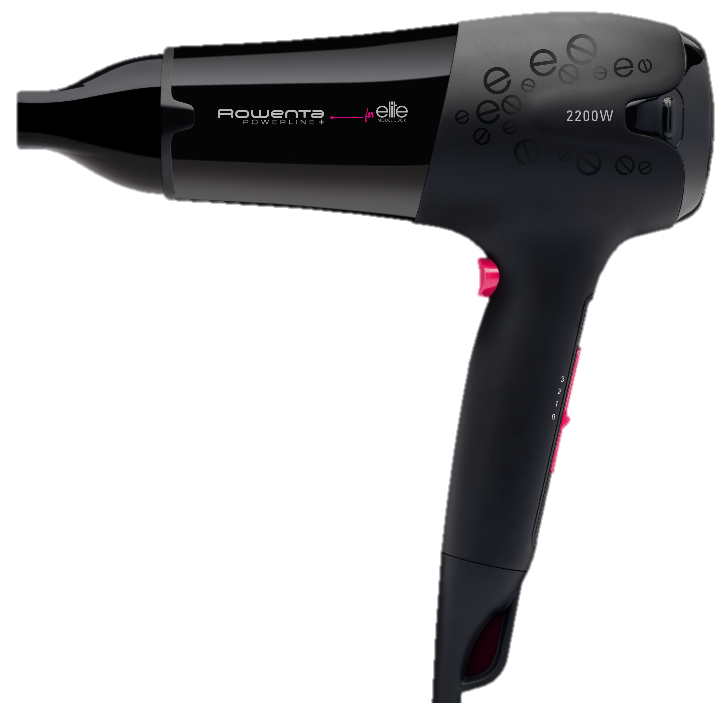 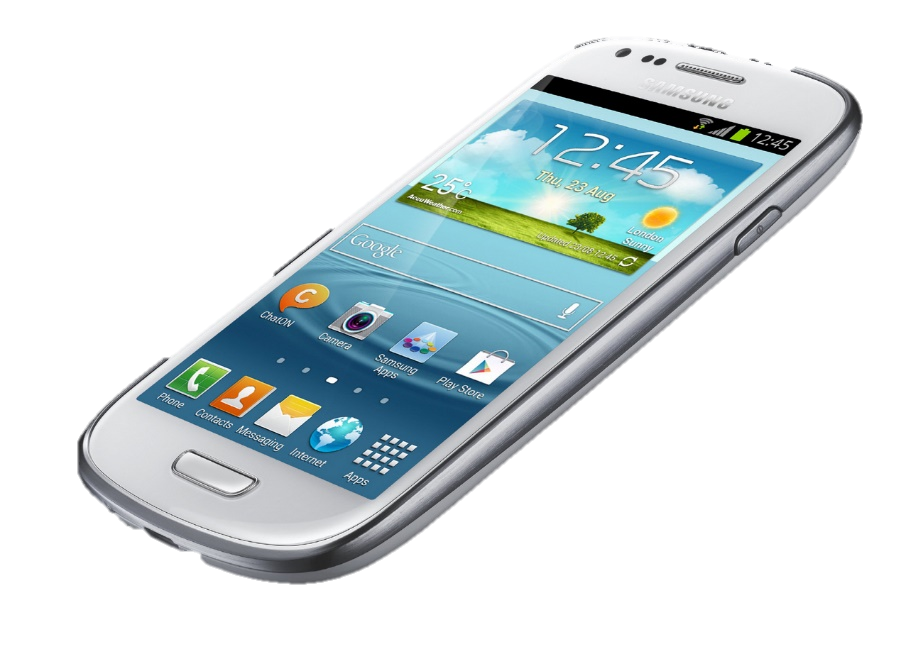 [Speaker Notes: 11.000 hektar = 22.000 Fußballfelder
2 Miljarden Tulpen = 1.446 Saisons jedes Spiel jeden Besucher eine Tulpe]
Wie neemt men liever mee op vakantie?
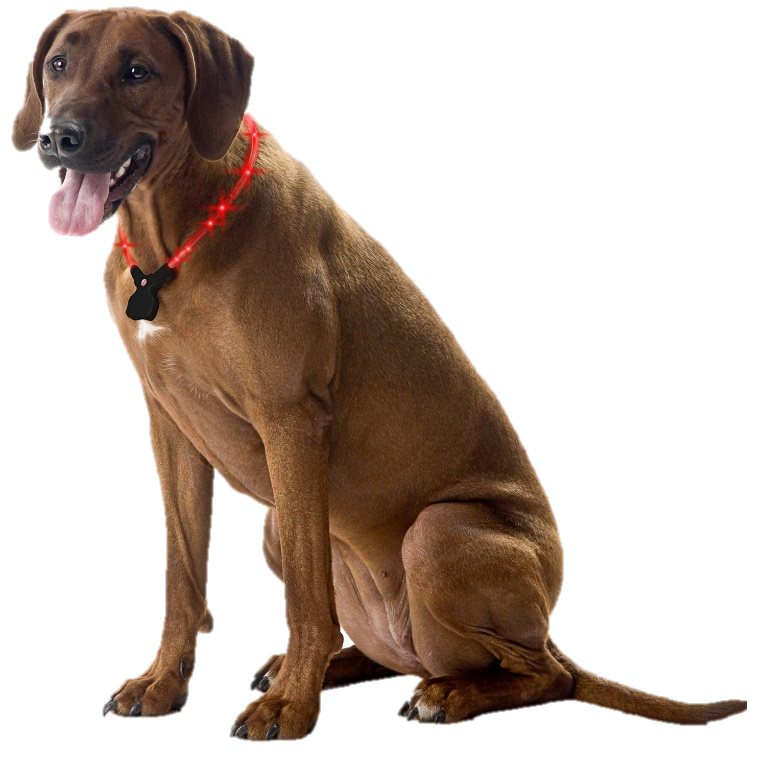 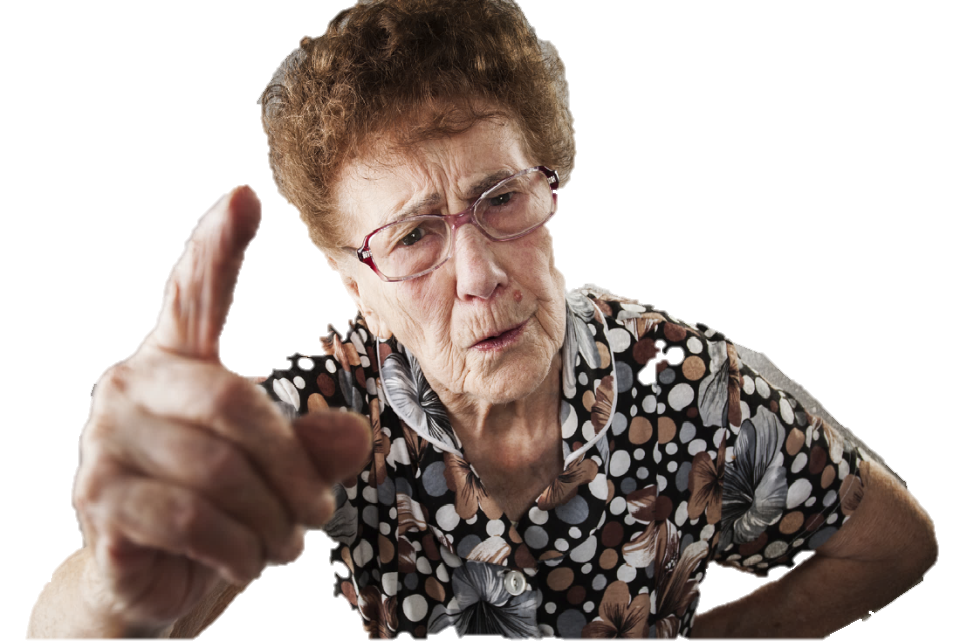 [Speaker Notes: 11.000 hektar = 22.000 Fußballfelder
2 Miljarden Tulpen = 1.446 Saisons jedes Spiel jeden Besucher eine Tulpe]
Bierconsumptie
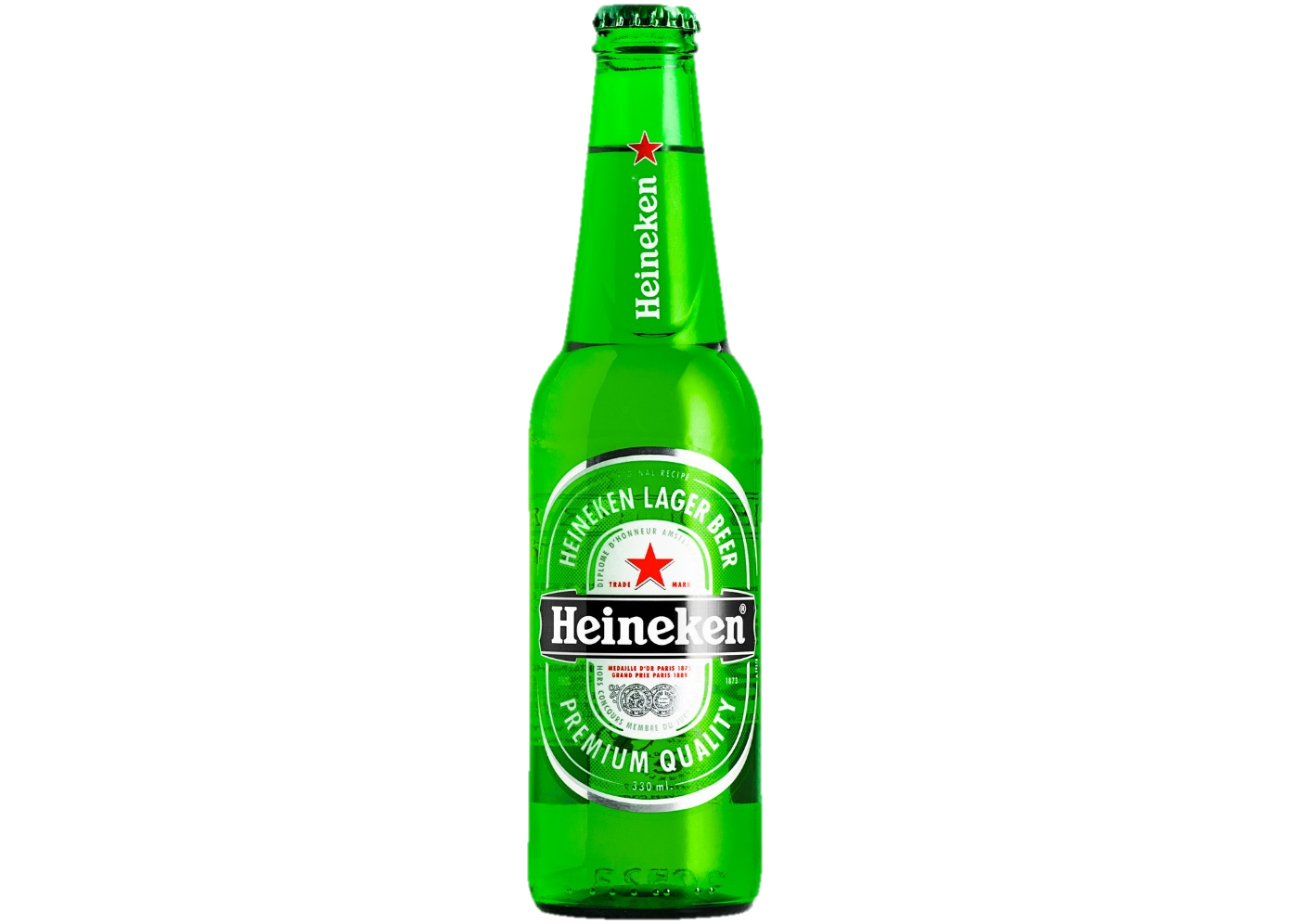 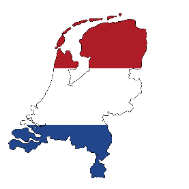 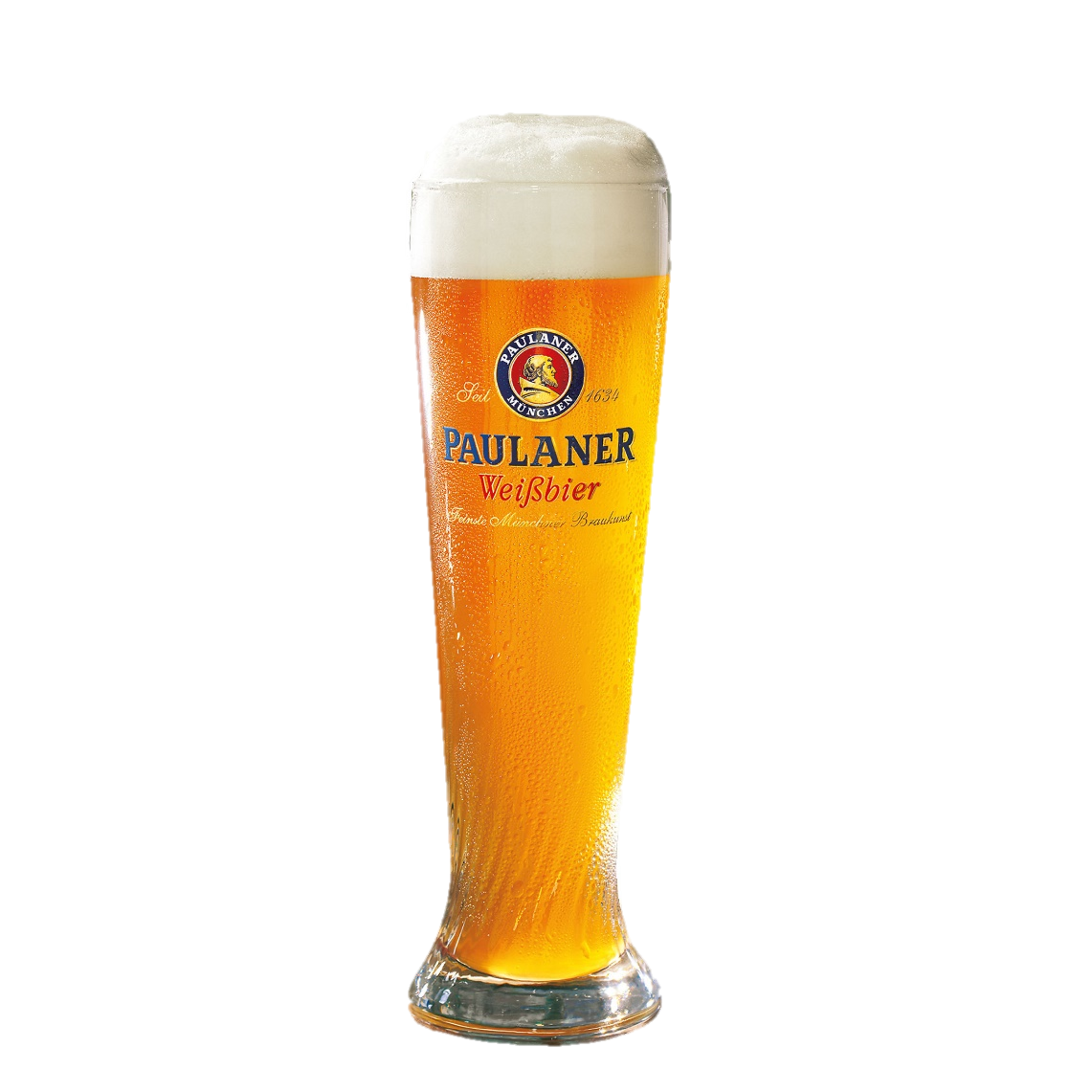 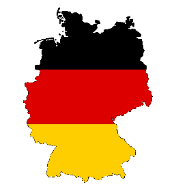 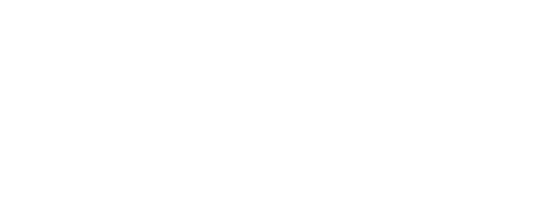 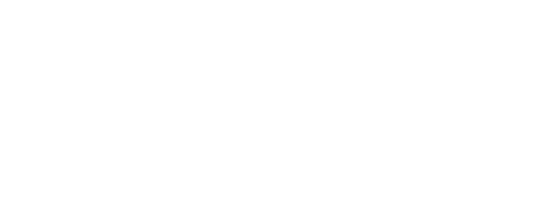 [Speaker Notes: 4.600.000 bezoekers in 2016 7% Steigung
10% Geschäftsreisen, 80% Urlaub; davon ca. 47,8% Urlaub am Meer, 26,3% Natururlaub, 25,8% Städtereisen]
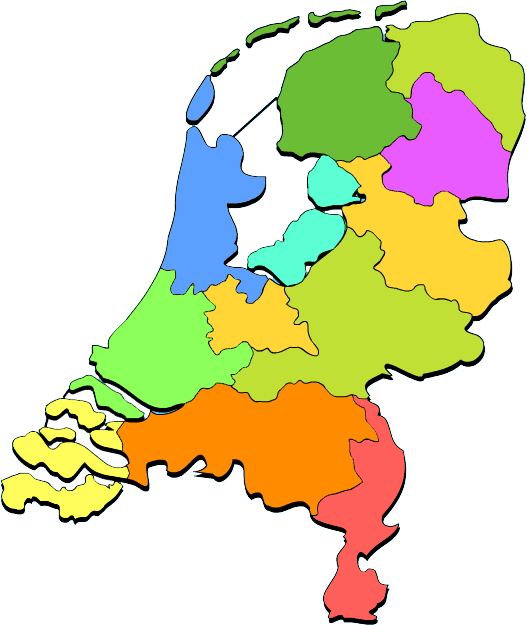 +2%
Aankomsten Duitse gast in 2016 t.o.v. 2015
-16%
+26% gasten 2017
15% 
van totaal aankomstengasten 2017
695.000 gasten
+1%
+13%
+7%
+26%
+10%
+19% overnachtingen 2017
3.700.000 overnachtingen
-1%
+3%
+1%
+4%
+7%
Aankomsten
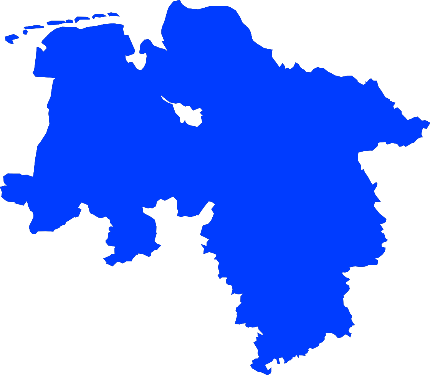 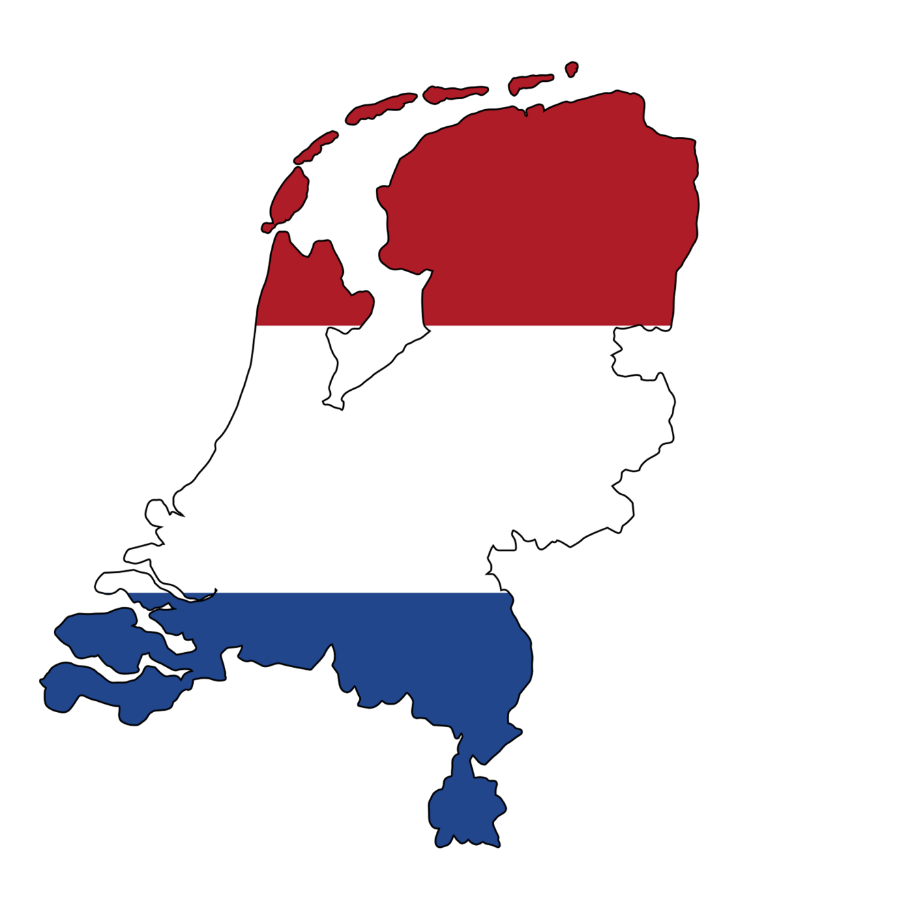 640.000
Niedersachsen
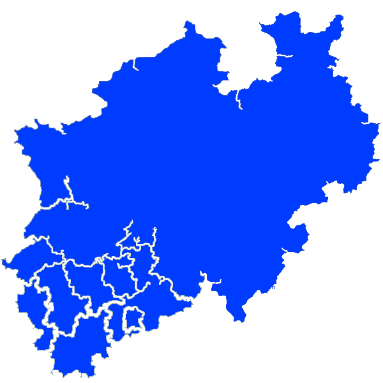 2.200.000
Nordrhein-Westfalen
[Speaker Notes: Reistijd is heel kort, in die tijd kun je amper je badkamer schoonmaken of een filmpje kijken -> NL ligt zo dichtbij en is toch zo anders.]
Samenstelling reisgezelschap
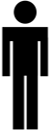 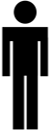 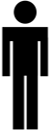 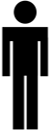 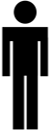 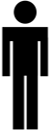 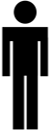 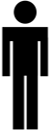 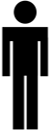 Bezoekgedrag
Verblijf in Nederland
Hoe bereik ik de Duitse gast?
[Speaker Notes: Was ist unser Ziel?
Deutschen sagen: Ich will Urlaub
Wir machen Bock auf Holland!
Wie wir das machen? Z.B. Durch zu sagen wie cool Holland ist!]
Gebruik van websites door Duitse bezoekers
Website van accommodatie

65%
Website van attracties, musea & evenementen
 
19%
Website over steden / regio´s in Nederland

25%
Website van Nederland holland.com

16%
Ranking boekingsportalen
9,2%
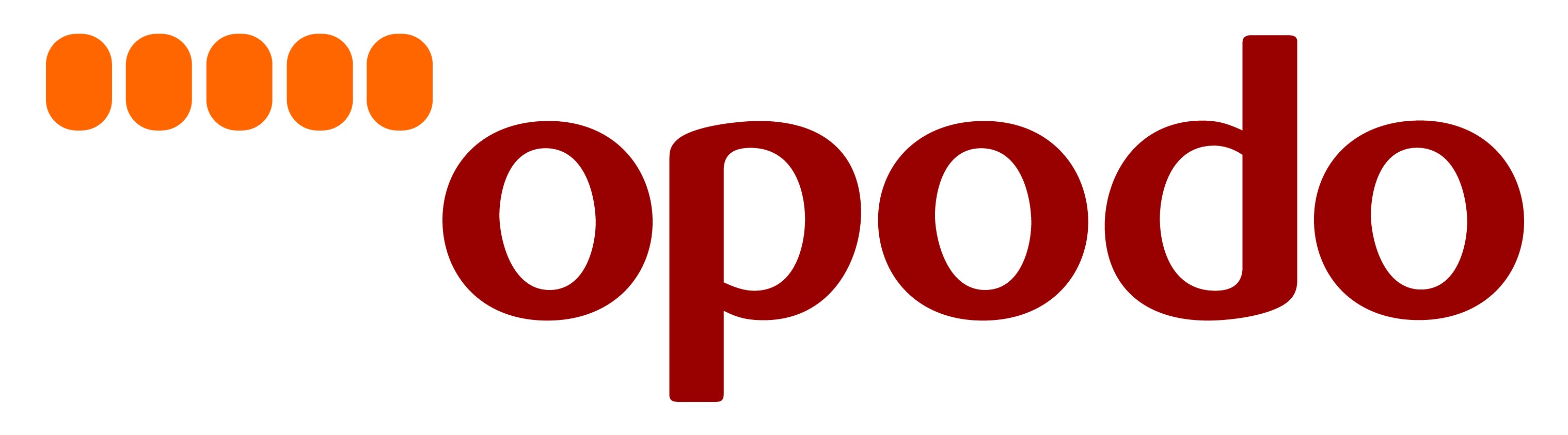 6,6%
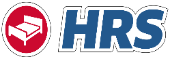 16,6%
11,9%
11,9%
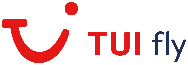 15,4%
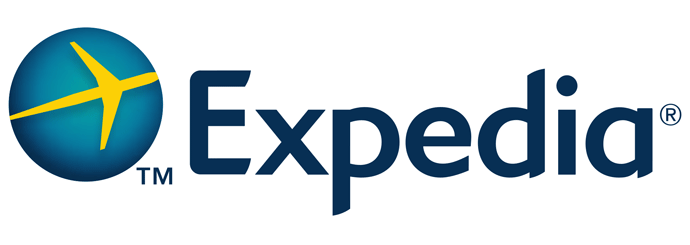 6,6%
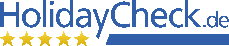 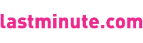 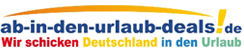 5,8%
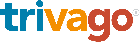 Bron: Statista 2017
[Speaker Notes: Grafiek boekingstijd toevoegen]
Social Media
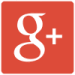 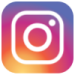 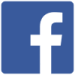 Facebook
Instagram
Whatsapp
Google+
Twitter
7.000.000 users
26.000.000 users
1.000.000 users
37.000.000 users
180.000 users
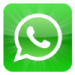 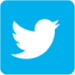 [Speaker Notes: Facebook – 32% der Bevölkerung
Twitter – 1,2% der Bevölkerung
Whatsapp – 46% der Bevölkerung
Instagram – 8,6% der Bevölkerung
Google+ - 0,2% der Bevölkerung]
[Speaker Notes: Was ist unser Ziel?
Deutschen sagen: Ich will Urlaub
Wir machen Bock auf Holland!
Wie wir das machen? Z.B. Durch zu sagen wie cool Holland ist!]
Feestdagen
Feestdagen
Vrijdag 		30.03.2018	Goede Vrijdag
Maandag 	02.04.2018 	Eerste Paasdag
Dinsdag		01.05.2018  	Dag van de arbeid
Donderdag 	10.05.2018 	Hemelvaartsdag
Donderdag 	31.05.2018 	Sacramentsdag
Woensdag	03.10.2018	Tag der Deutschen Einheit
Donderdag	01.11.2018	Allerheiligen
Schoolvakantie
Voorjaar		26.03.2018 – 07.04.2018
Pinksteren	22.05.2018 – 25.05.2018
Zomer		17.07.2018 – 29.08.2018
Herfst		23.10.2018 – 04.11.2018
[Speaker Notes: Grafiek boekingstijd toevoegen]
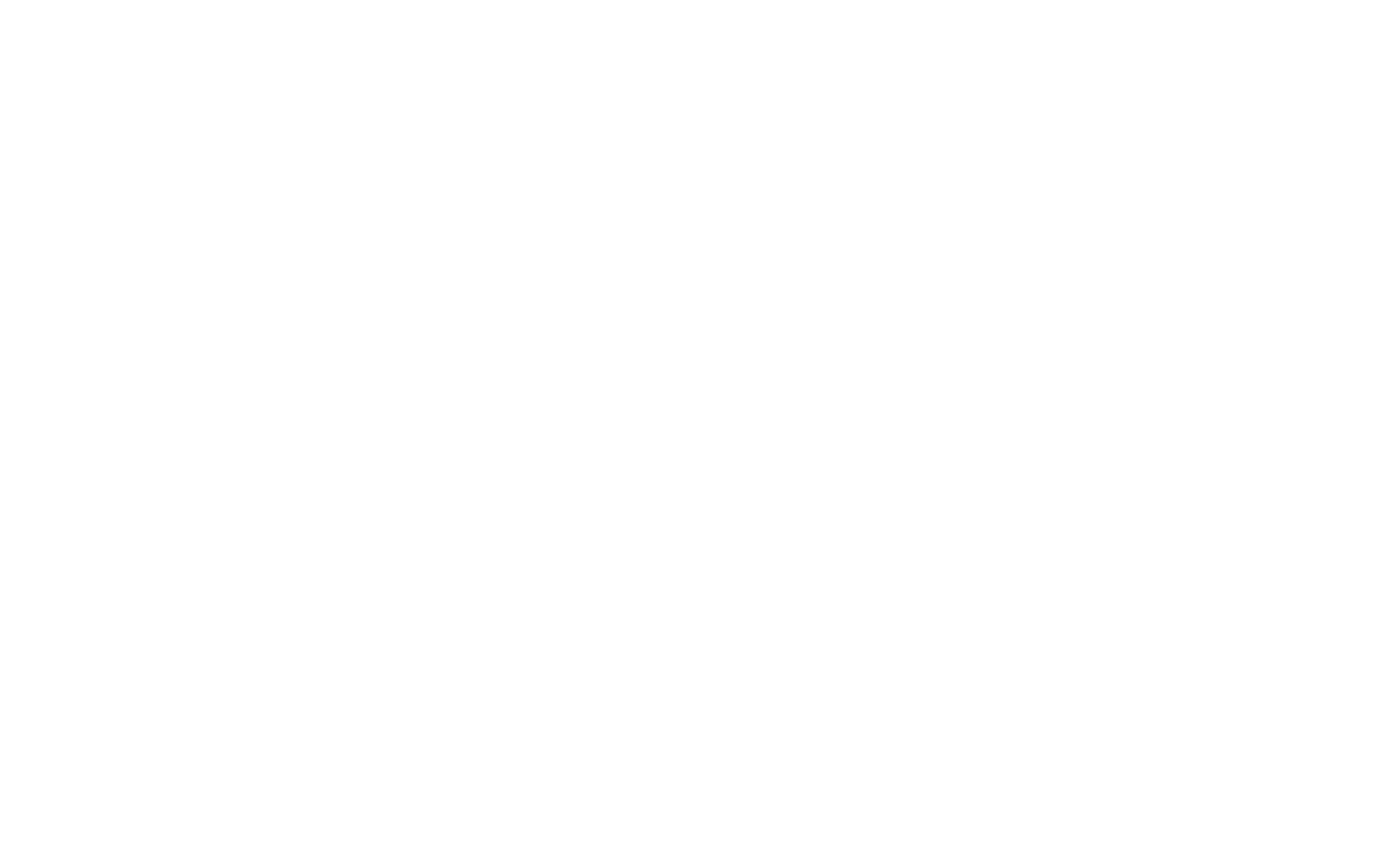 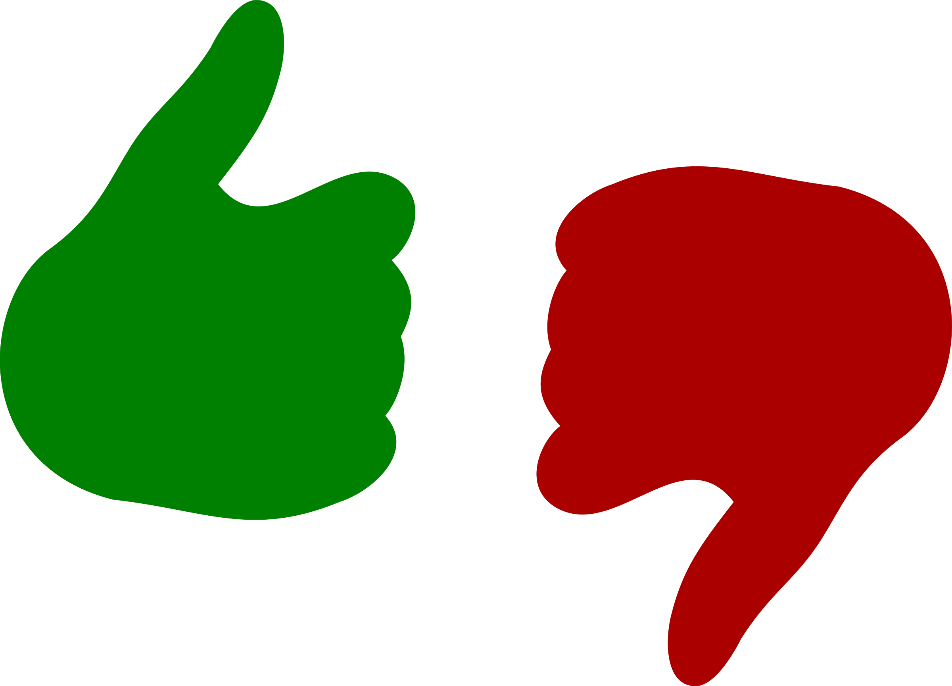 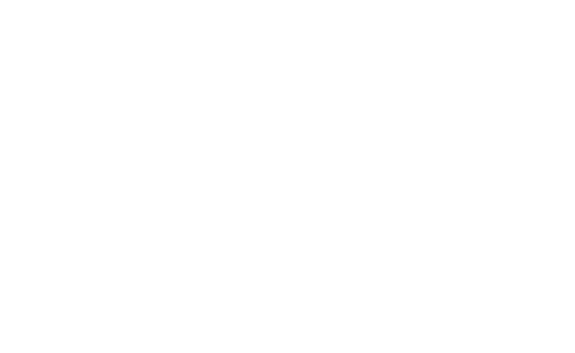 Samen sterk
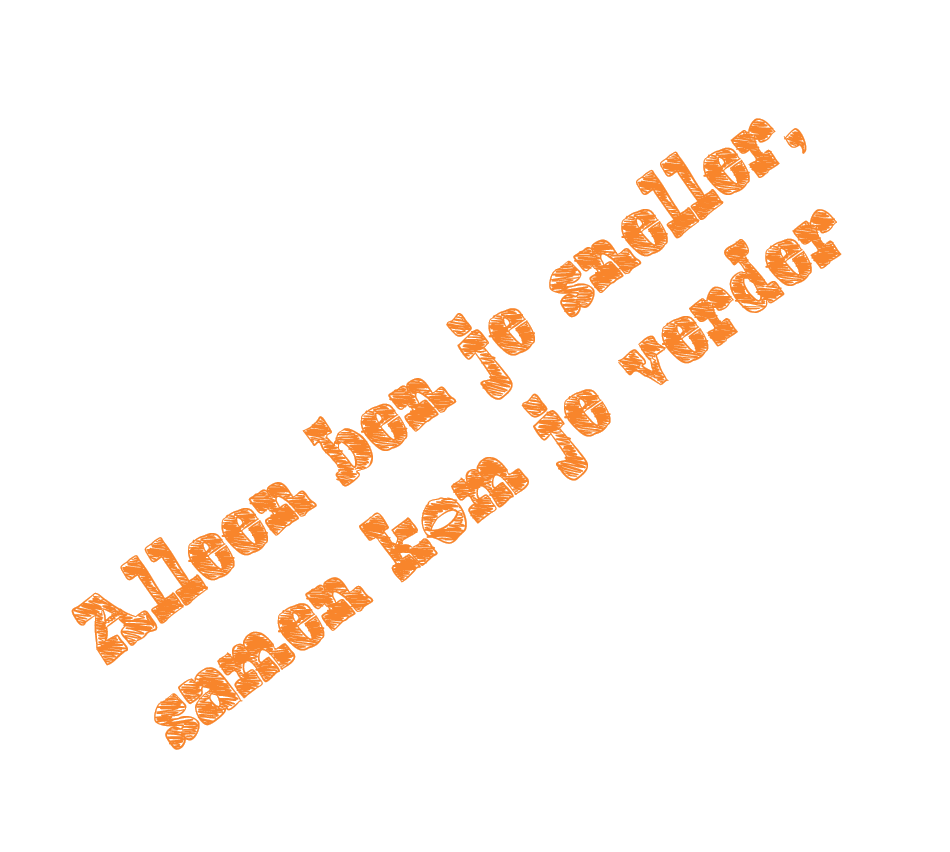 Herhaling
© dpa
360° aanpak
Onbekend maakt onbemind
© Shutterstock
Storytelling
Doelgroepgericht
© 2013 Scott Griessel/Creatista
Taal
© luftzone
Jaarrond
Prijs - Kwaliteit
© 2015 Mini Art Gallery
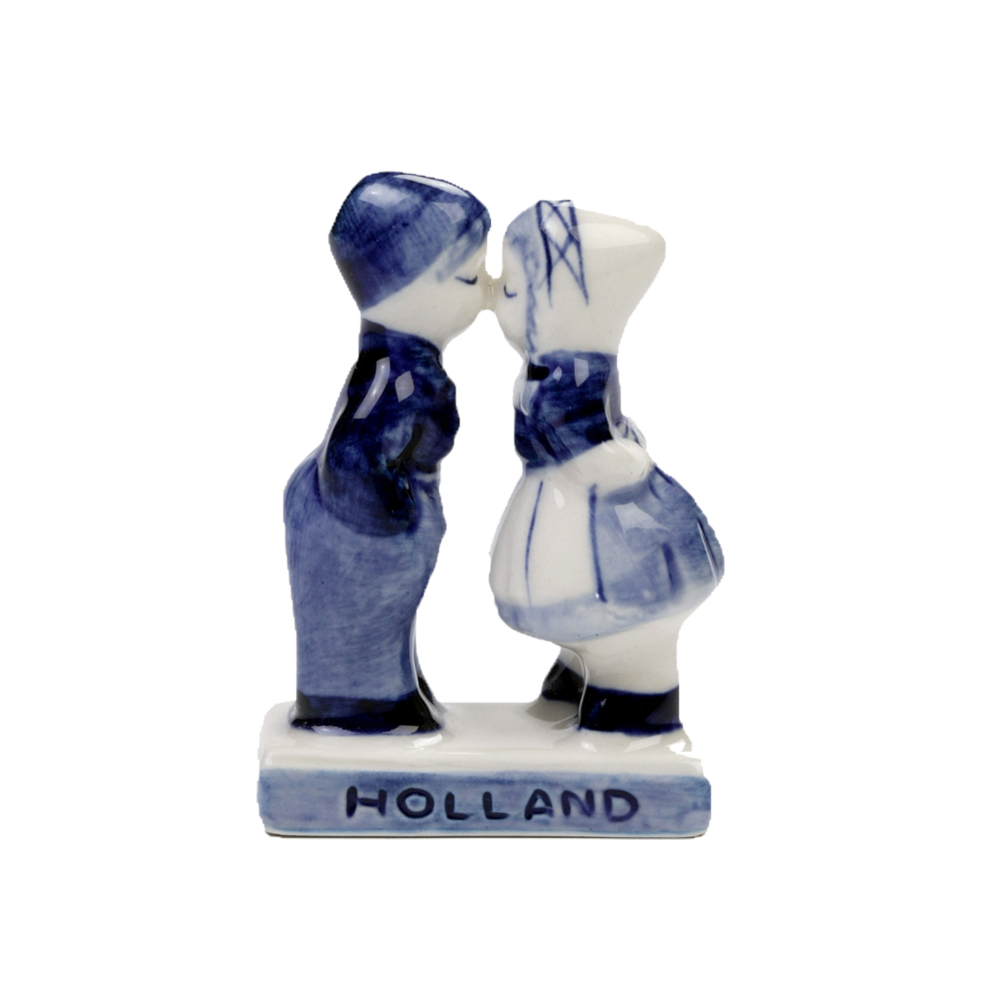 ´Zum guten Schluss´
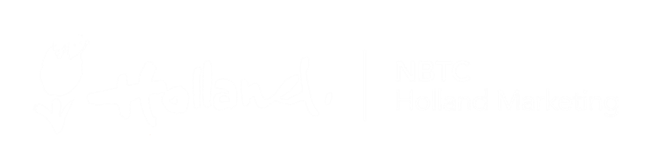 Bedankt voor uw aandacht!
Michael Siebers
Projektmanager Marketing
+49 (0)221 920 421 85
msiebers@holland.com 
Twitter: @MichaelSiebers